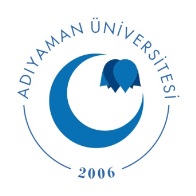 ADIYAMAN ÜNİVERSİTESİ
KÜTÜPHANE  VE DOKÜMANTASYON DAİRE BAŞKANLIĞI
(2021 FAALİYET SUNUMU)
KÜTÜPHANEMİZ
ALLPPT.com _ Free PowerPoint Templates, Diagrams and Charts
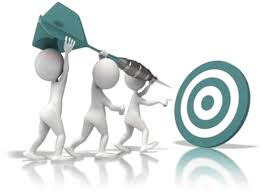 MİSYONUMUZ
Eğitim ve araştırma programlarının gereksinimleri doğrultusunda bilgiyi, hizmet vermekte olduğu kitleye çağdaş bilgisayar ve yayın teknolojilerini kullanarak hızlı ve ekonomik bir şekilde, mesleki dayanışma ve işbirliğine dayalı,  çalışanlarıyla birlikte gelişmelere ayak uyduran modern bir kütüphane olmak.
VİZYONUMUZ
Üniversitemizi uluslararası düzeyde tanınmış üniversiteler içinde görebilmek için kütüphanemizi çağa uygun bir bilgi merkezi yapmaktır.
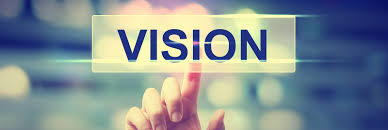 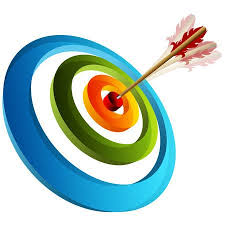 HEDEFLER
Memnuniyet oranını artırmak. 

Elektronik ve basılı kaynak sayısını ihtiyaçlar doğrultusunda sürekli artışını sağlamak

Okuyucu sayısını ve ödünç yayın sayısını artırmak.
AMAÇ
Kütüphaneler, Üniversitenin eğitim-öğretim ve araştırma çalışmalarına uygun ortam 
hazırlamak amacıyla; her türlü bilimsel materyali düzene koyan ve sunan kurumlardır.

     Üniversite kütüphanemiz bu amacı gerçekleştirmek üzere;

 Gereken her türlü bilgi ve belgeyi sağlar,
 Sağlanan bilgi ve belgeleri bütün araştırmacıların, üniversite öğrencilerinin ve   çalışanlarının kullanımına sunulacak şekilde düzenler,
 Mevcut bilgi kaynaklarından en iyi şekilde yararlanılmasını sağlar, kullanıcıya kurum içinde ve dışında hizmet verir,
 Üniversitelerin kütüphanecilik bölümleri öğrencilerinin zorunlu uygulama ve staj programlarının yürütülmesinde yardımcı olurlar.
YASAL DAYANAKLAR
.
17.06.2015  tarihinde Üniversitemiz senatosunda kabul edilen,
 
“Adıyaman Üniversitesi Açık        Erişim ve Kurumsal Arşiv 
Politikası’’
21.11.2007  tarihinde Üniversitemiz senatosunda kabul edilen,
 
“Adıyaman Üniversitesi 
Kütüphane Yönergesi”
2547 YÖK Mevzuatı,
657 Devlet Personeli Kanunu
 ve 4735  Kamu İhale 
 Kanunu ve diğerleri.
KOMİSYON
Komisyon; Kütüphane koleksiyonunda bulunması için istekte bulunulan yayınların seçimini yapar, kütüphane hizmetlerinin gelişen sistemlere uyumlanarak yürütülmesi ve kütüphanenin sürekli gelişimine yönelik olarak yapılması gerekenleri belirleyerek önerilerde bulunur.

Kütüphane Komisyonu; Üniversite Senato tarafından 3 (üç) yıl için seçilen 1 (bir) başkan ve en az 3 (üç), en fazla 7(yedi) öğretim üyesinden oluşur.
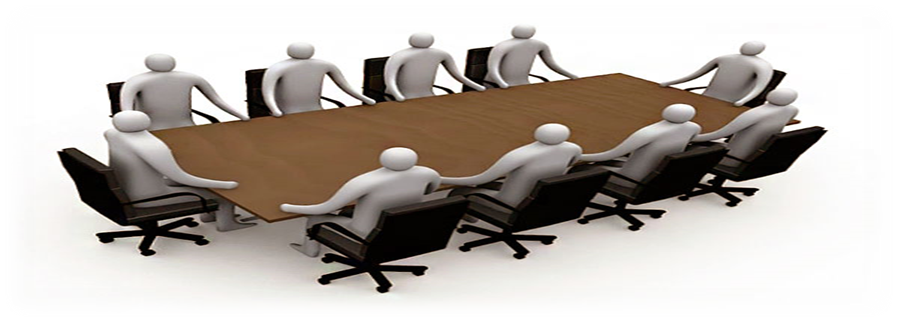 PERSONEL
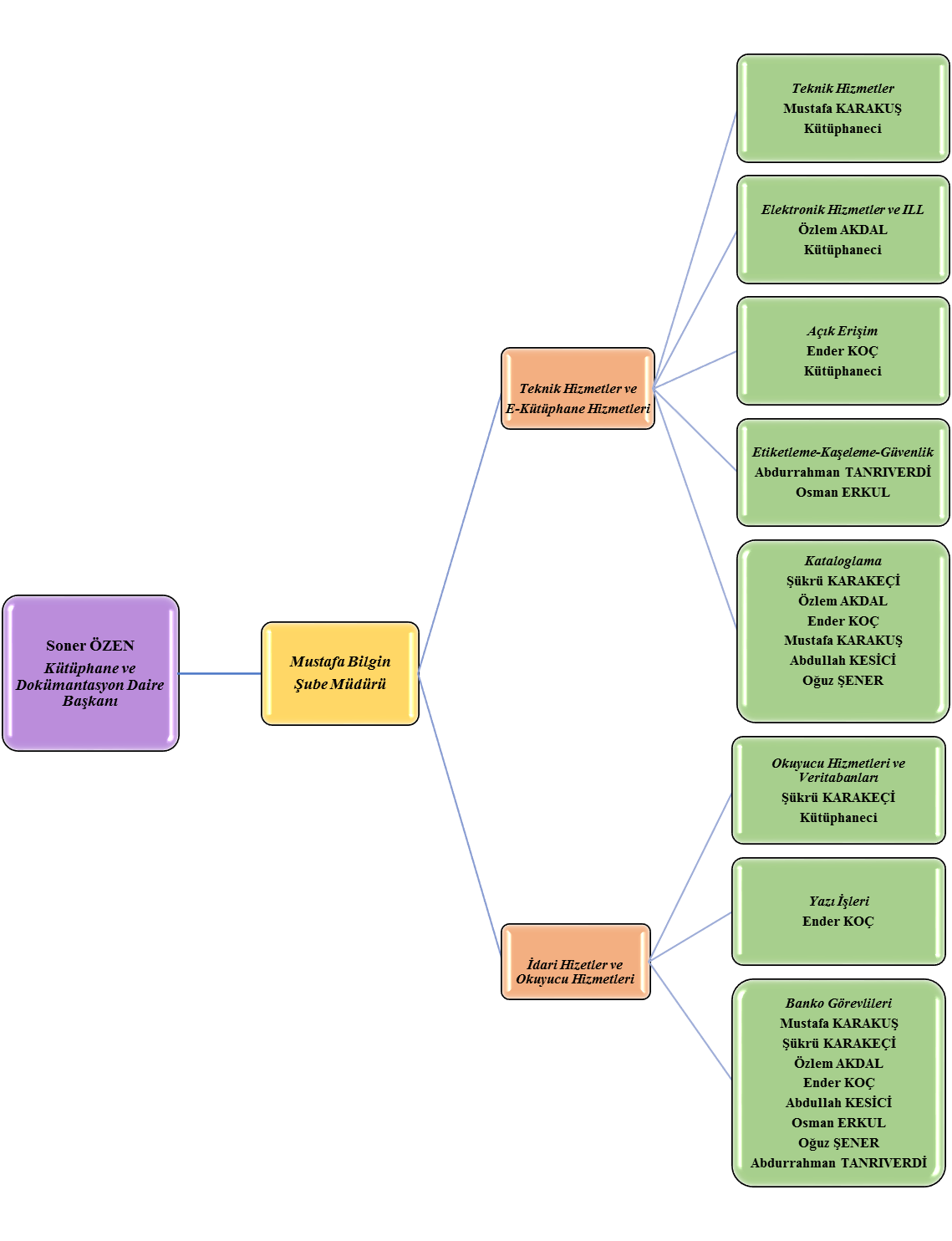 ORGANİZASYON ŞEMASI
.
FİZİKSEL ALAN
Ayrıca Kütüphanemizden bağımsız 125 kapasiteli bir okuma salonumuz bulunmaktadır.
ÇALIŞMA SAATLERİ
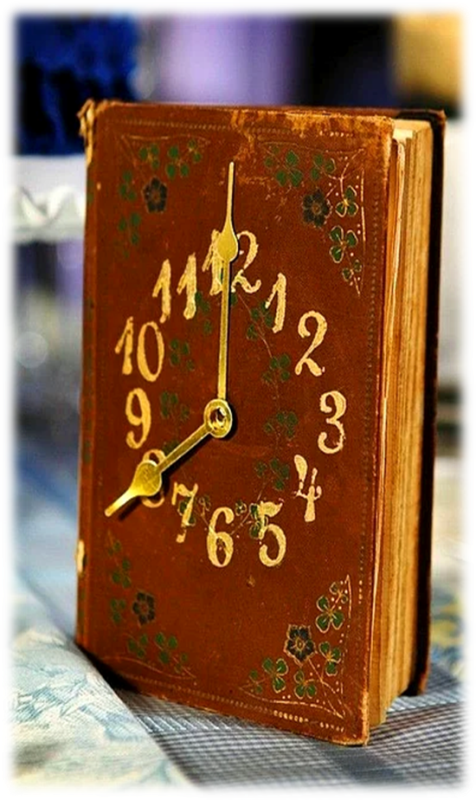 (NOT: Eğitim öğretim dönemi 08.00-09.00 saatleri arası temizlik ve raf dizimi yapılmaktadır.)
KÜTÜPHANE OTOMASYON SİSTEMİ
Kütüphane Otomasyon Sistemi olarak 
"Yordam Programı" kullanmaktadır. 
Okuyucularımız web üzerinden tarama, 
rezerve, süre uzatımı vs. işleri 
yapabilmekte, ayrıca cep kütüphanem 
uygulaması ile akıllı telefonlarda kullanılabilmektedirler.
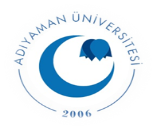 WEB HİZMETLERİ
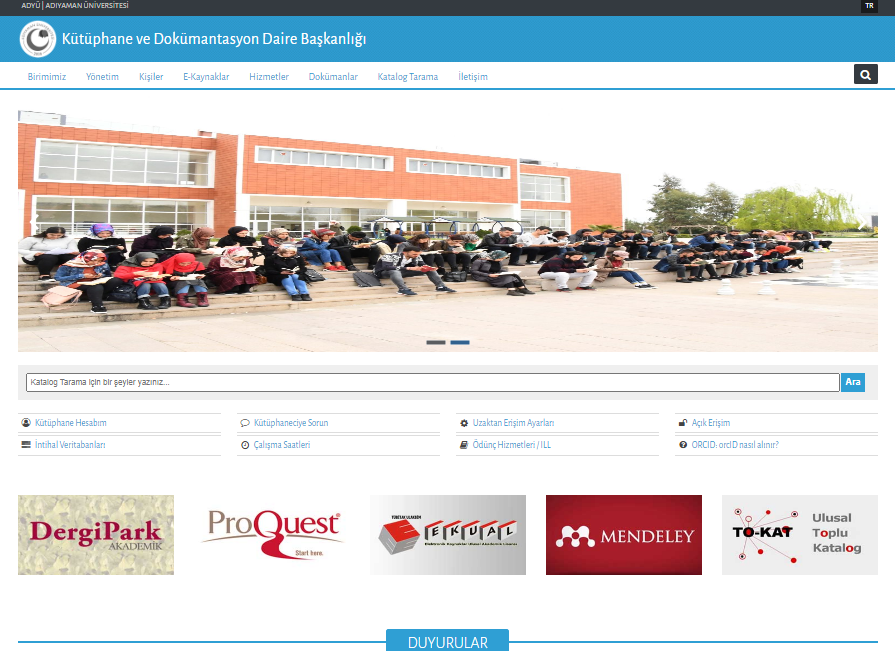 Kütüphanemiz web sayfasından;
Duyurulara ulaşabilir,
Veritabanlarına erişebilir,
Kütüphane hesabınızı kullanabilir,
Kütüphaneciye sorabilir, 
Açık erişim verilerine erişebilir ve 
Kütüphane katalog taraması yapabilirsiniz.
KULLANICILARA GÖRE ÖDÜNÇ KİTAP SAYILARI VE SÜRELERİ
Alınan materyalin ödünç süresi dolmadan bir defaya mahsus süresi uzatılabilir.
Tatil günlerinde ödünç verilen kitap sayısı ve ödünç süresi uzatılır.
Danışma kaynakları,  süreli yayınlar ve kütüphane kullanıcıları için rezerve edilmiş 
kaynaklar ödünç verilmemektedir.
BÜTÇEMİZ
ALLPPT.com _ Free PowerPoint Templates, Diagrams and Charts
KÜTÜPHANE BÜTÇE UYGULAMA SONUÇLARI (2021)
KÜTÜPHANE BÜTÇE UYGULAMA SONUÇLARI (2021)
GECİKME CEZALARI
Gününde iade edilmeyen materyaller için     pos cihazından işlem yapılmış ve dış 
kullanıcılar için makbuz kesilmiştir. 
Tahsil edilen 3.674,27 TL Strateji Geliştirme Daire Başkanlığı hesabına yatırılmıştır.


Pandemi sebebiyle 16.03.2020-31.10.2021
tarihleri için gecikmeler göz ardı edilmiş 
gecikme cezaları alınmamıştır.
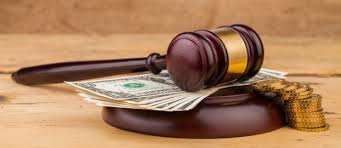 KÜTÜPHANEDEN YARARLANMA ORANLARI
ALLPPT.com _ Free PowerPoint Templates, Diagrams and Charts
MERKEZ, FAKÜLTE VE İLÇE KÜTÜPHANELER BASILI YAYINLAR
36 adet elektronik kitabımız bulunmaktadır.
ELEKTRONİK YAYINLAR
KÜTÜPHANE KAYNAKLARI
SÜRELİ YAYINLAR
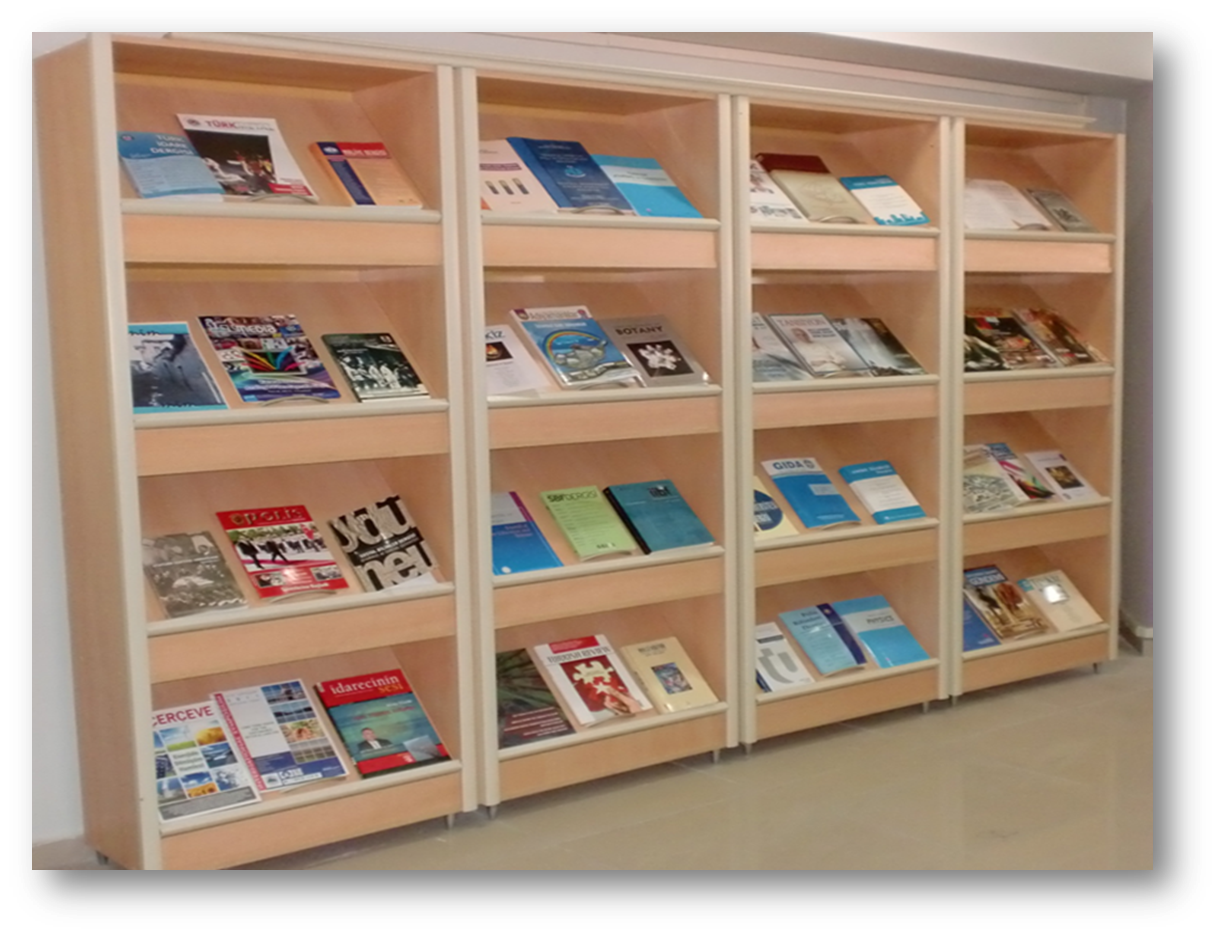 11 adet yerel gazete aboneliği ve 1 adet       dergi aboneliğimiz bulunmaktadır. 

Gazeteler: Gündem, Güne Bakış, Yeniyol,   Yenigün, Yaman, Duruş, Gap Olay, Şehirde Bu Hafta, Işık, Halkın Sesi ve Adıyaman’da Haber
Dergi: Bilim ve Teknik.
KAYITLI KULLANICI SAYISI VE YARARLANMA (2021)
KÜTÜPHANE FAALİYETLERİ
ALLPPT.com _ Free PowerPoint Templates, Diagrams and Charts
KİTAP İSTEKLERİ
Fakülte/Yüksekokul ve diğer birimlerimizden gelen Türkçe ve yabancı kitap ile    beraber Kütüphanemizin de okuyucularımızdan gelen ihtiyaç ve isteklere        istinaden kitap eklemesi sonucunda 441 adet kitap isteği olmuştur.
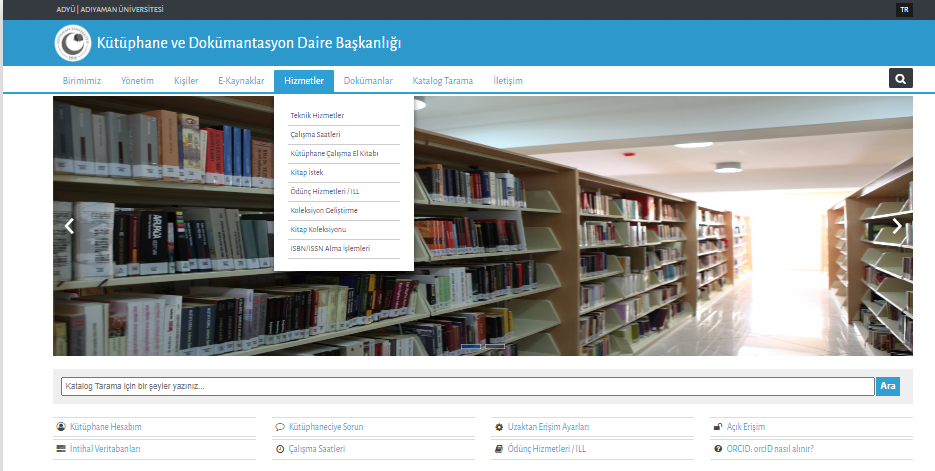 BAĞIŞ YAYINLAR
KATALOĞU YAPILAN KİTAPLAR
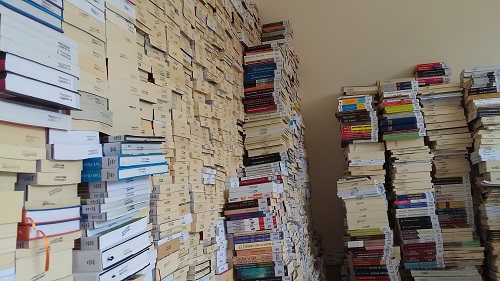 2021 yılı içerisinde toplam 1.152 adet kitabın katalogu yapılmış olup  1.099 
adet kitabın katalog bilgileri düzeltilmiştir.
KİTAPLARIN İŞLEMLERİ
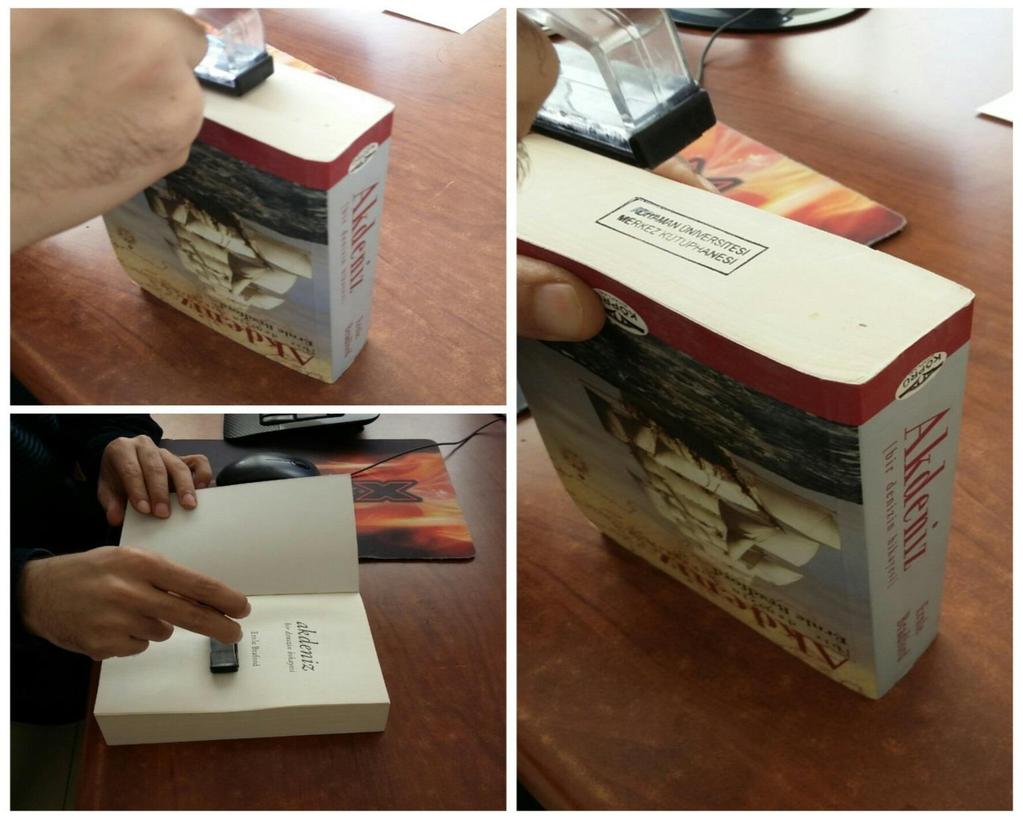 1.152 kitabın kataloglama, sınıflama,          
etiketleme, mühürleme ve güvenlik işlemleri ayrı ayrı yapılmıştır.
DSPACE (AÇIK ERİŞİM)
Telif hakları da göz önünde bulundurularak üniversitemiz adresli yayınların    kurumsal arşiv ve açık erişim sistemine aktarma çalışmaları devam etmektedir. Bugüne kadar  745  yayının sisteme girişi yapılmıştır.
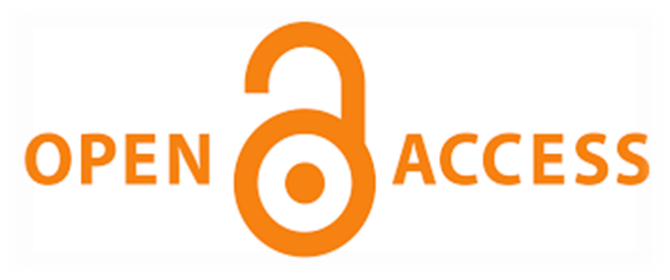 KÜTÜPHANELERARASI İŞBİRLİĞİ
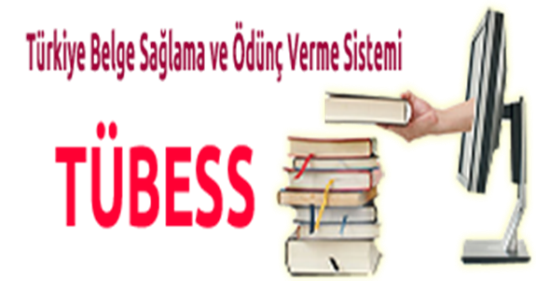 TÜBESS (Türkiye Belge Sağlama ve Ödünç Verme Sistemi)

TÜBESS sistemi ile istekte bulunulan tezleri YÖK aracılığıyla isteyip kullanıcımıza    ulaştırıyoruz. 11 adet tez Üniversitemiz okuyucuları tarafından istenmiş ve
kullanıcımıza ulaştırılmıştır
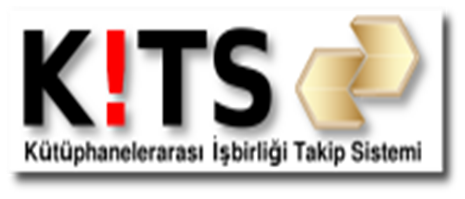 KİTS (Kütüphaneler Arası İşbirliği Takip Sistemi)

Bu sistem sayesinde Üniversitemiz okuyucularına toplam 51  kitap  ödünç sağlanmış olup diğer üniversiteler toplam 6 kitap ödünç gönderilmiştir.
SAYIM
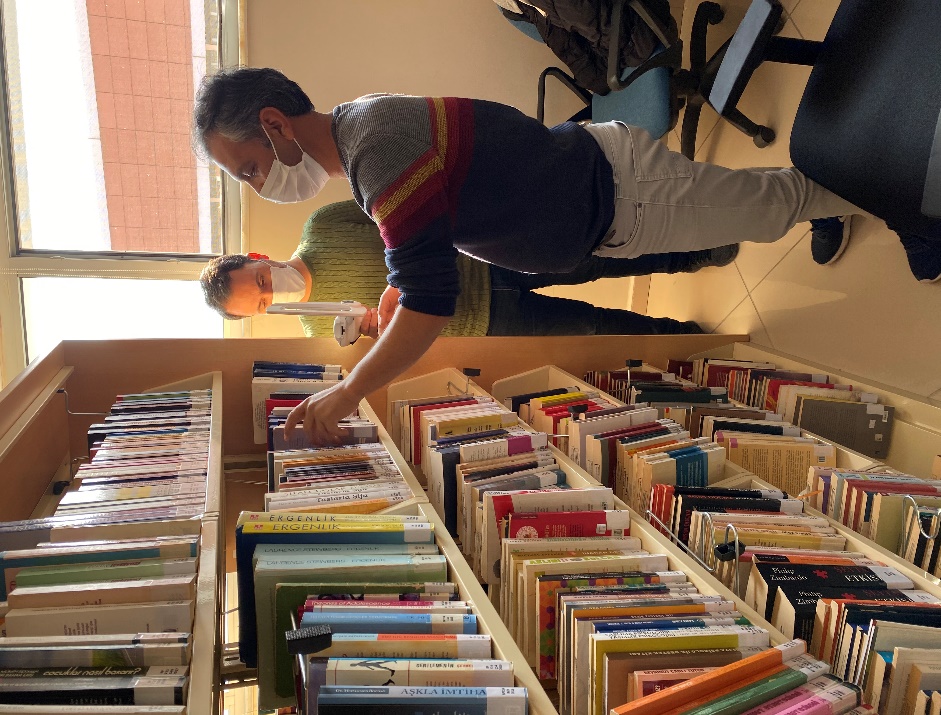 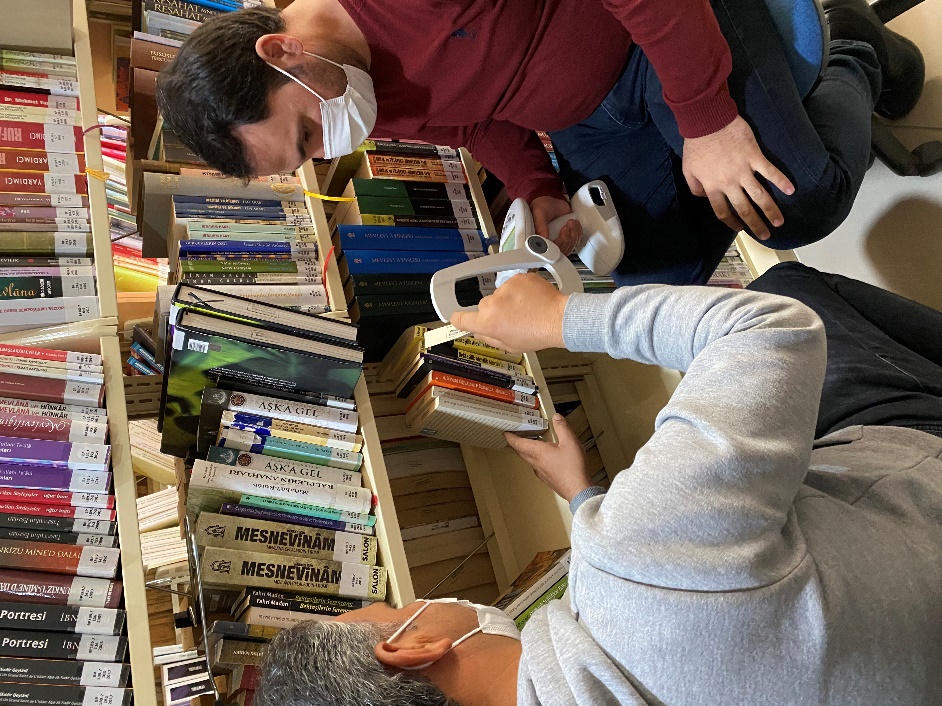 Kütüphanedeki kitapların 
sistem üzerinden sayımları yapılmış olup çalınmış, 
eksik ve yırtık kitaplar 
tespit edilmiş düşümleri 
yapılmıştı.
COVİD-19 TEDBİRLERİ
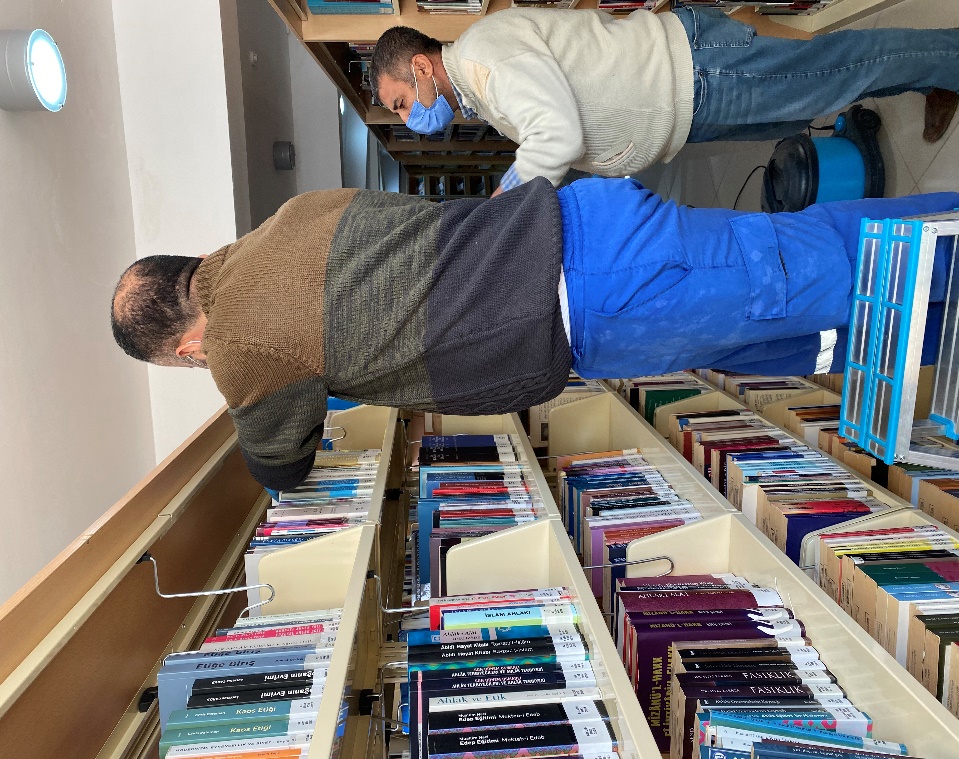 Yüz yüze eğitime geçilmesi
sebebiyle kitaplar, raflar      temizlenip düzenli aralıklarla dezenfekte işlemi yapılmıştır.
COVİD-19 TEDBİRLERİ
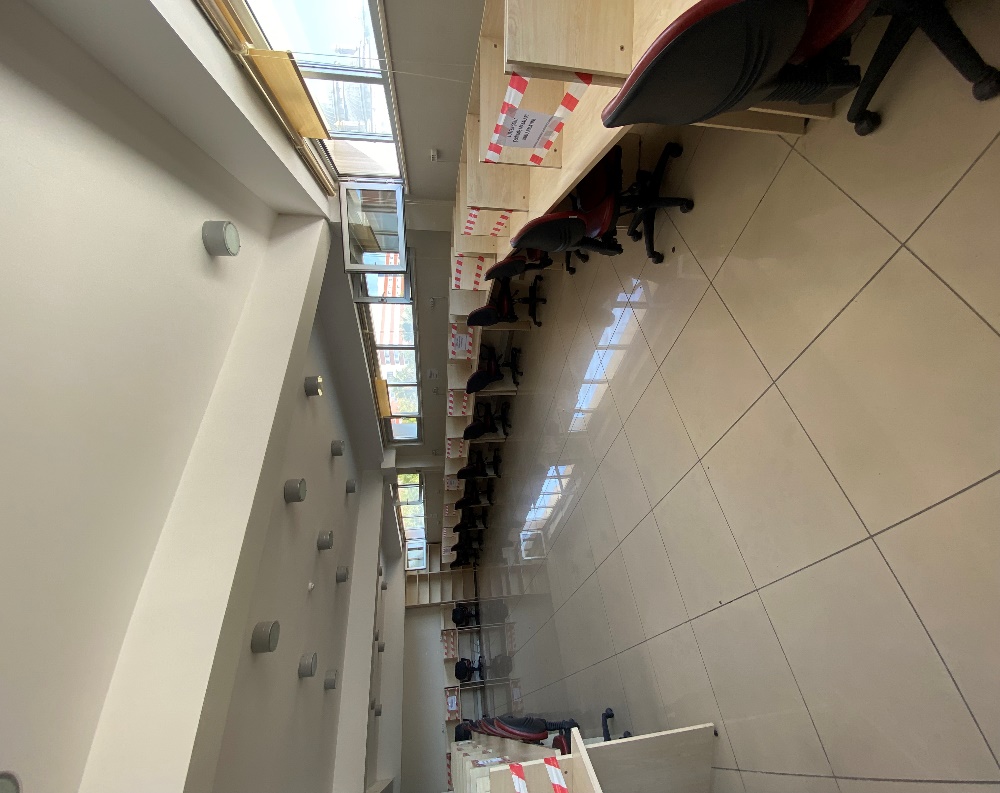 Okuma salonları mesafe   ve temizlik kurallarına      uygun olacak şekilde       düzenlenmiştir.
VERİTABANI EĞİTİM TOPLANTISI
2021 yılında kullanıcılarımız için ClinicalKey,     Web Of Science, Complete anatomy, Informascop,  Turcademy ve Proquest veritabanlarının online 
eğitimleri yapıldı.
ÖĞRENCİ MEZUNİYETİ
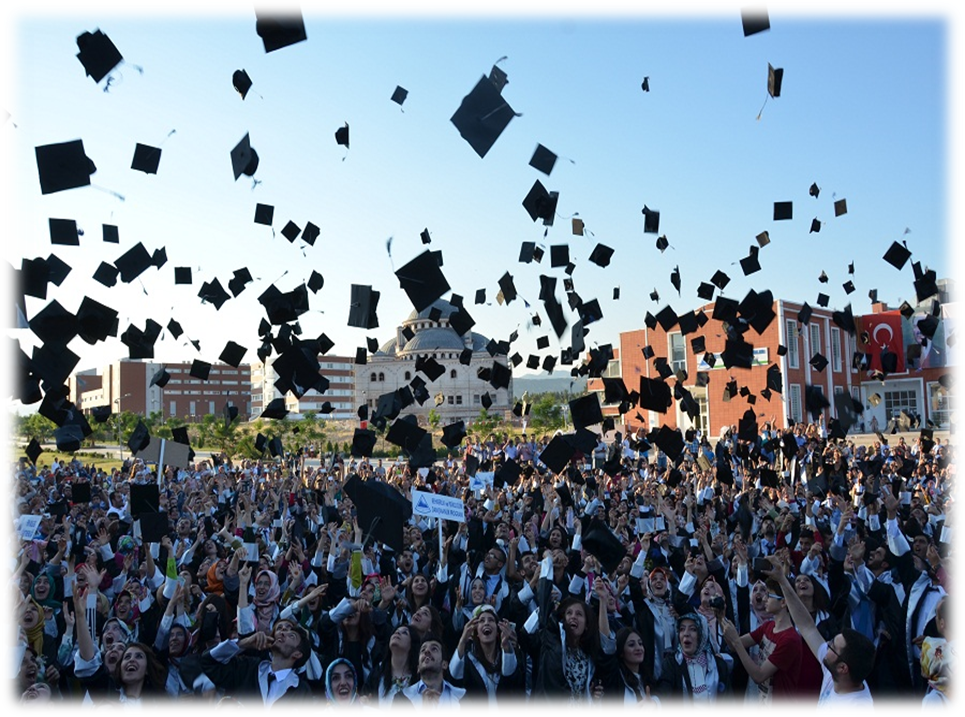 Mezun olan 2572 öğrencimizin mezuniyet çıkış belgeleri onaylanmıştır.
Ayrıca 223 kendi isteğiyle 
ayrılan kişinin çıkış işlemi 
yapılmıştır.
YILLARA GÖRE KÜTÜPHANEMİZ
ALLPPT.com _ Free PowerPoint Templates, Diagrams and Charts
KÜTÜPHANE BÜTÇESİ (TL)
BASILI KAYNAK SAYISI
ELEKTRONİK KAYNAKLAR
PERSONEL SAYISI
KÜTÜPHANE OKUYUCUSU SAYISI
ÖDÜNÇ SAYISI
*Uzaktan eğitim ve pandemi sebebiyle veriler düşmüştür.
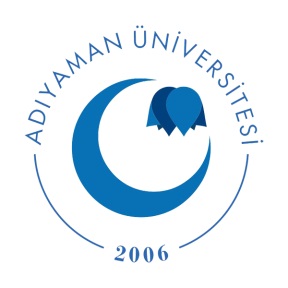 ARZ EDERİM